Atividade PHetsobre a Lei de Coulomb utilizando o OA “Charges and Fields (HTML5)”
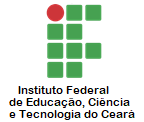 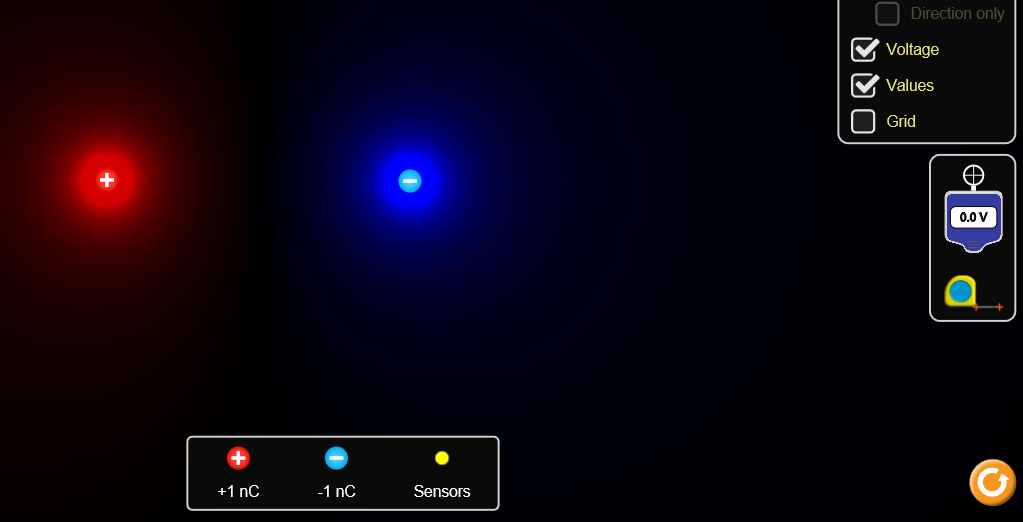 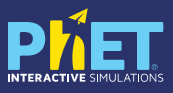 Disponível em: https://phet.colorado.edu/sims/html/charges-and-fields/latest/charges-and-fields_en.html
Carga Elétrica
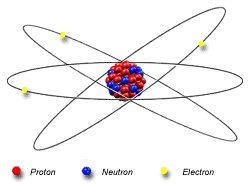 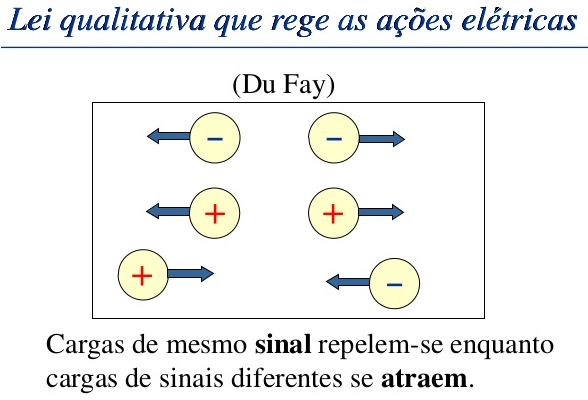 Como as cargas (positiva e negativa) são de naturezas opostas, convencionou-se que as mesmas criariam campo elétrico de maneira contrária, assim, a carga positiva gera um campo de afastamento e a carga negativa gera um campo de aproximação, mas isso não significa dizer que os campo obrigatoriamente afastam (positiva) ou atraem (negativa).
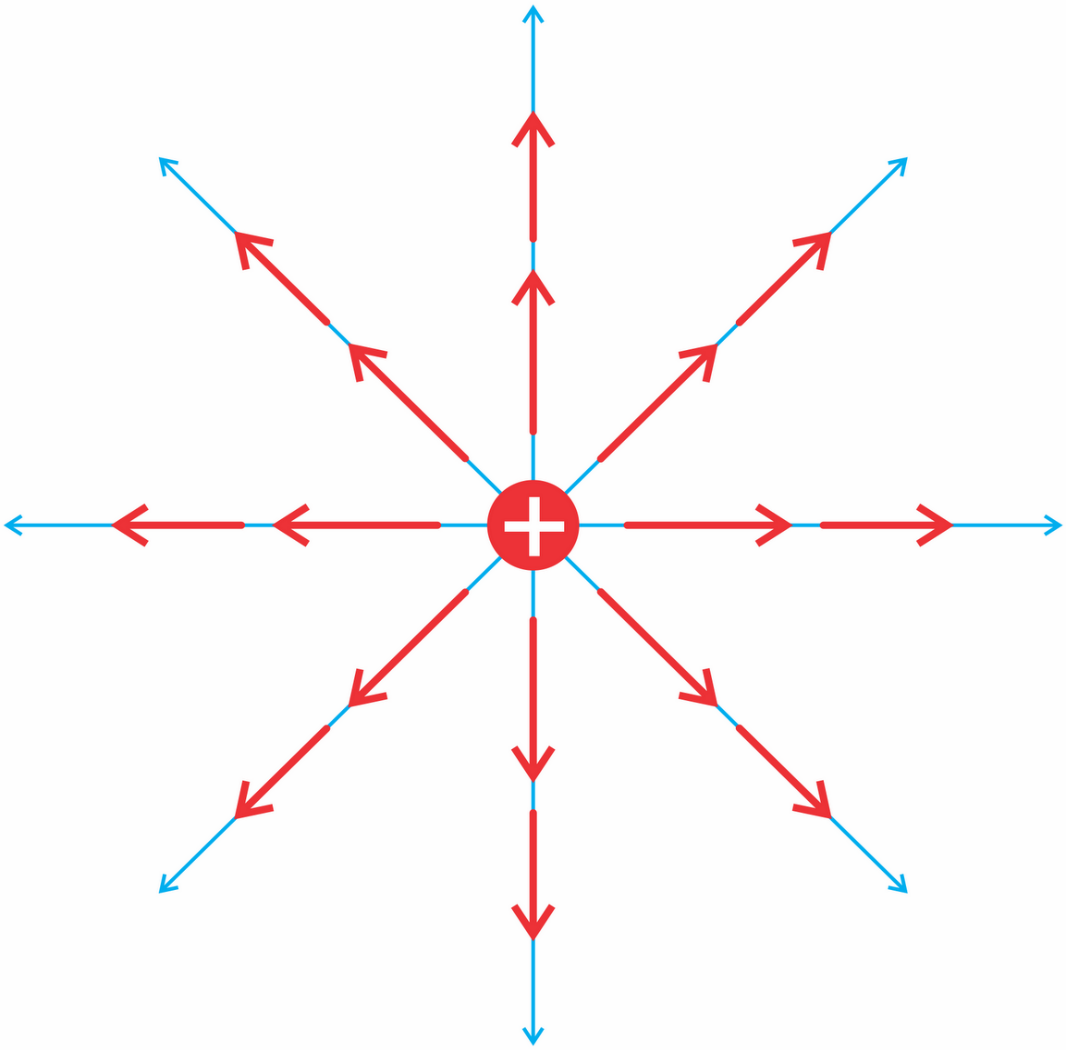 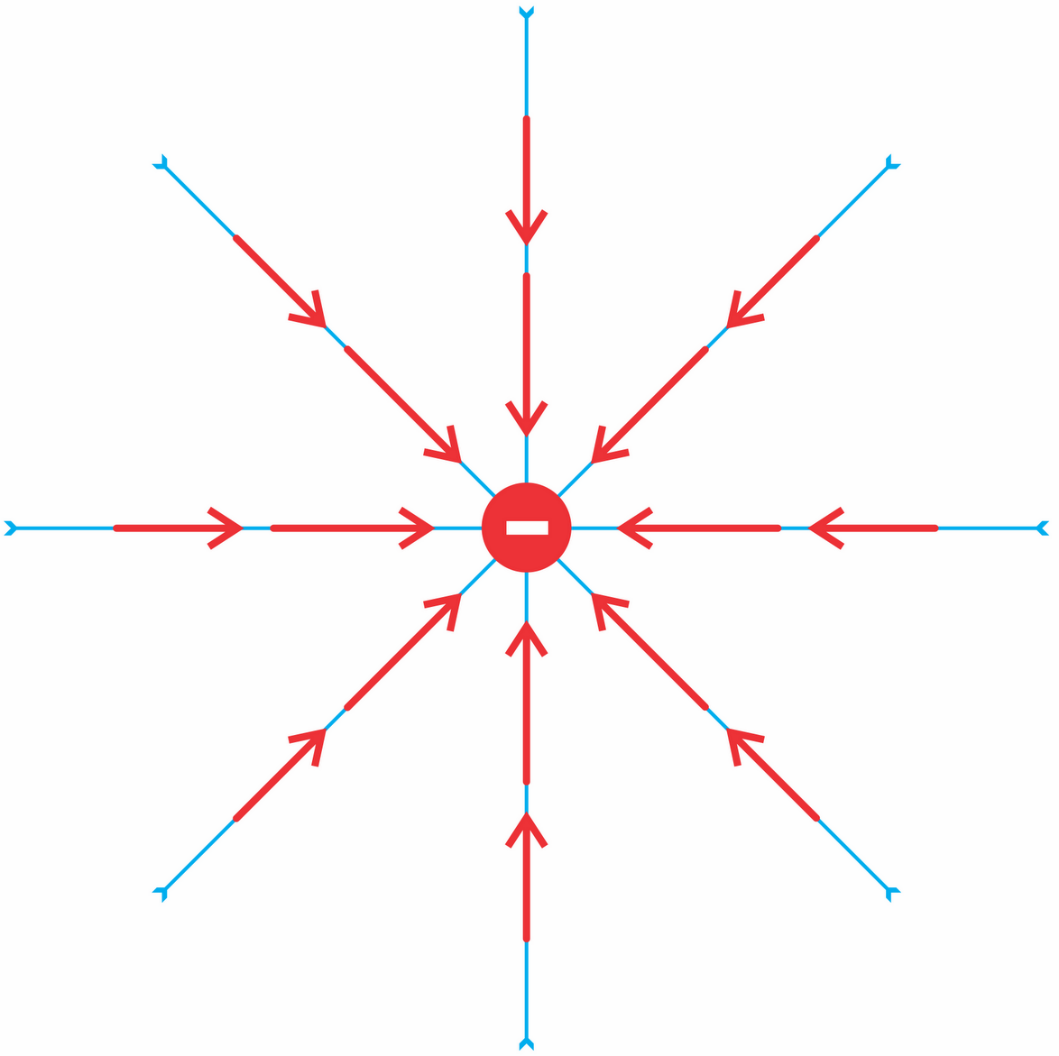 Linhas de Força (Cargas Opostas)
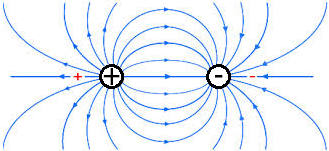 Linhas de Força (Cargas Iguais)
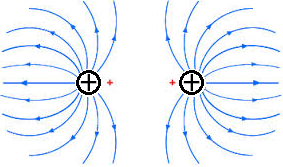 Lei de Coulomb
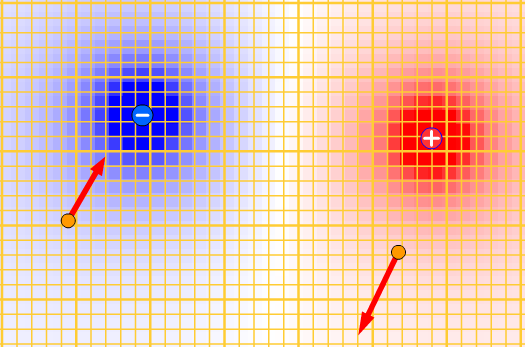 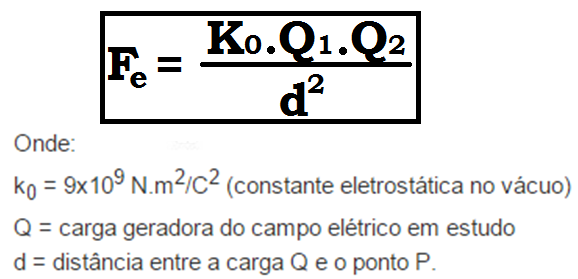 Questão 1
Na imagem abaixo podemos observar, no OA “Charges and Fields (HTML5)”, duas imagens, onde cada uma delas mostra uma carga de 1nC e um sensor. Na imagem à esquerda o sensor está a 1m da carga e, na imagem à direita, o sensor se encontra a 2m da carga. Repare nos comprimentos dos vetores campo elétrico. Explique o que aconteceu utilizando a fórmula da Lei de Coulomb.
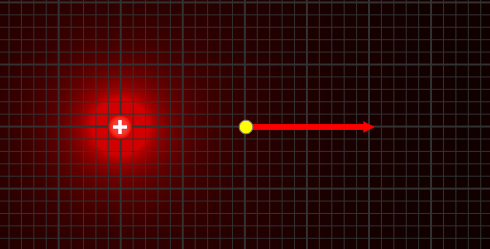 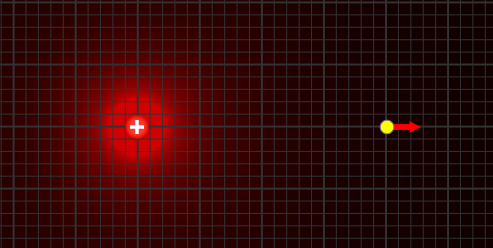 Questão 2
Na imagem abaixo, as cargas de 1nC e -1nC estão dispostas 53cm uma da outra. O que acontecerá com a força de atração entre elas forem postas a 212cm de distância? Explique utilizando a fórmula da Lei de Coulomb.
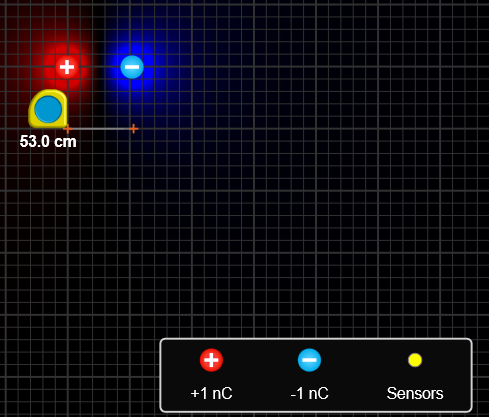 Questão 3
Na imagem abaixo podemos observar, no OA “Charges and Fields (HTML5)”, duas cargas elétricas positivas de 1nC que se encontram a uma distância aproximada de 200cm. A força de interação entre as cargas é atrativa ou repulsiva? Qual a intensidade dessa força? Demonstre os cálculos utilizando a fórmula da Lei de Coulomb.
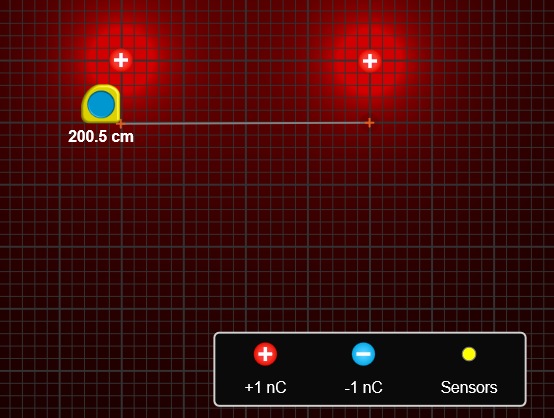 Questão 4
Na imagem abaixo podemos observar, no OA “Charges and Fields (HTML5)”, duas cargas elétricas (a positiva com 5nC e a negativa com 1nC) que se encontram a uma distância aproximada de 350cm. A força de interação entre as cargas é atrativa ou repulsiva? Qual a intensidade dessa força? Demonstre os cálculos utilizando a fórmula da Lei de Coulomb.
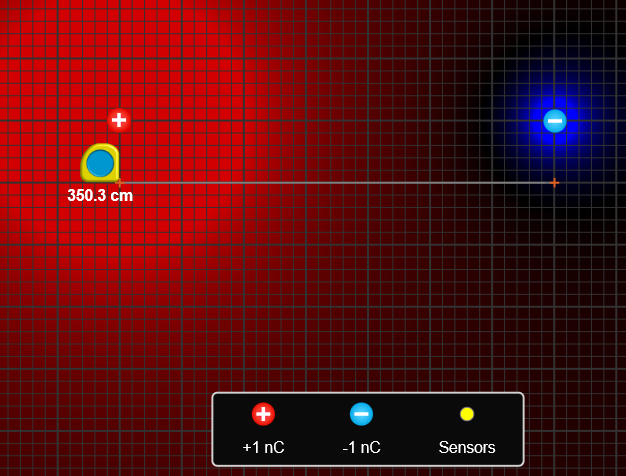